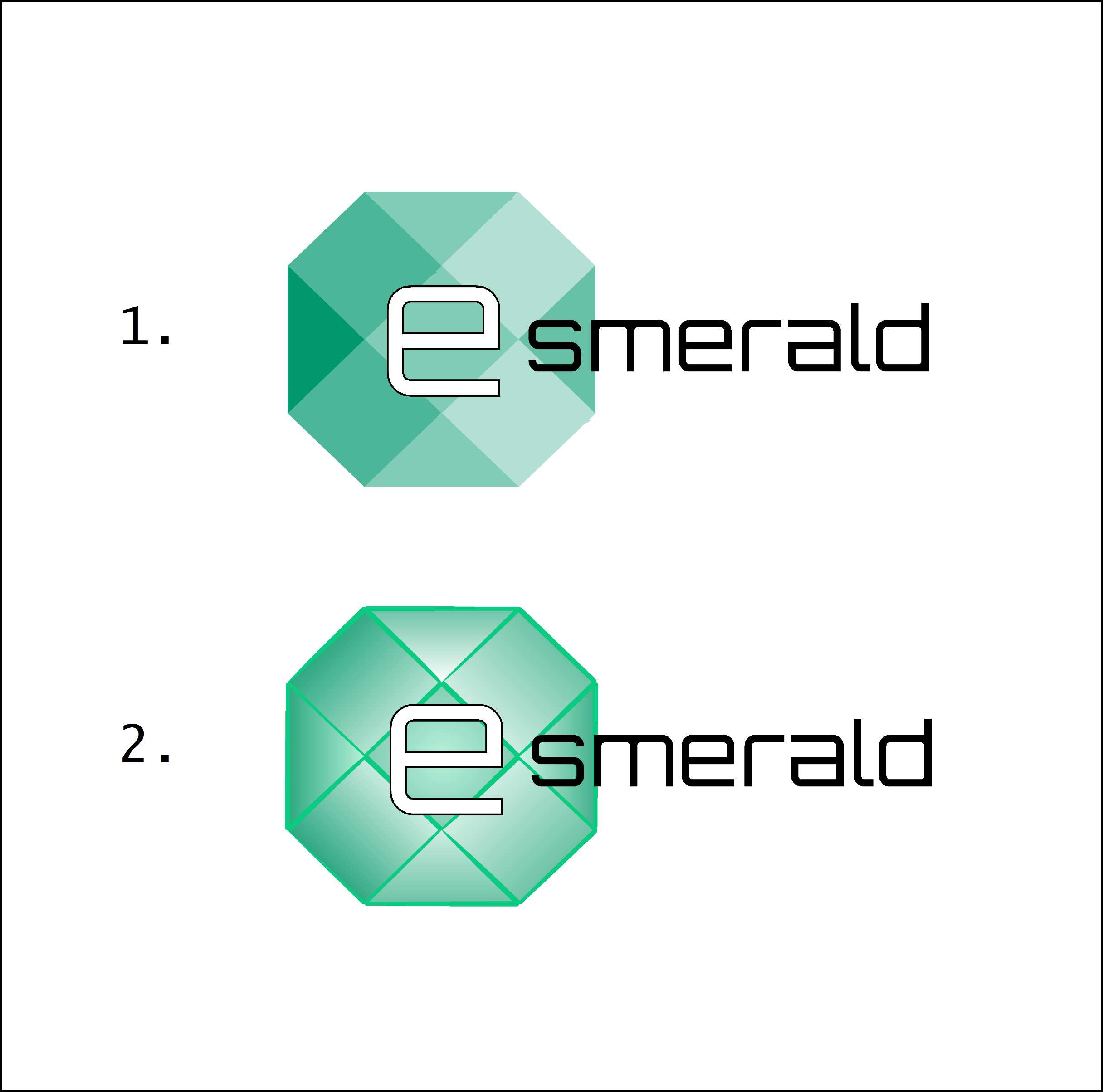 “Poboljšanje otpornosti malih i srednjih poduzeća nakon lockdowna”
EU OKVIR I RESURSI ZA KIBERNETIČKU SIGURNOST MSP-a
Autor: IHF
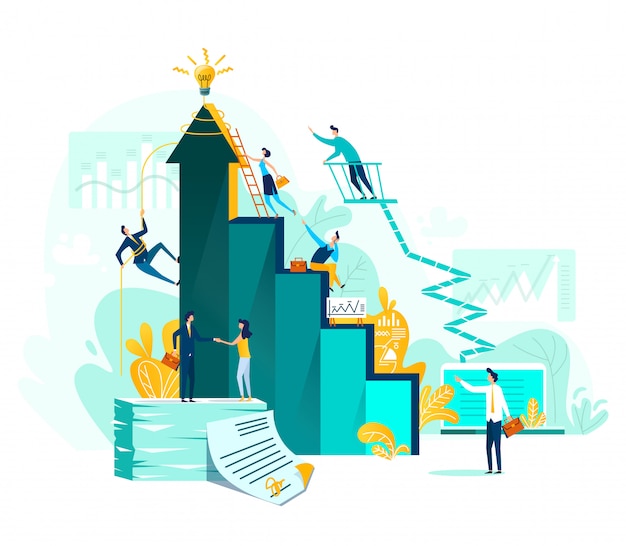 CILJEVI
Na kraju ovog modula moći ćete:
Razumjeti politike kibernetičke sigurnosti EU-a (njezina evolucija i uključeni akteri)
Naučiti kako EU podupire mala i srednja poduzeća u području kibernetičke sigurnosti
INDEKS
Jedinica 1: EU okvir i resursi za kibernetičku sigurnost malih i srednjih poduzeća
Mala i srednje velika poduzeća i kibernetička sigurnost u Europi: kontekst
Evolucija politike kibernetičke sigurnosti EU-a
Institucionalna arhitektura EU-a u kibernetičkoj sigurnosti
Resursi za mala i srednja poduzeća
JEDINICA 1: EU okvir i resursi za kibernetičku sigurnost malih i srednjih poduzeća
ODJELJAK 1.1.: Mala i srednja poduzeća i kibernetička sigurnost u Europi: kontekst
Mala i srednja poduzeća čine 99% ukupnih poduzeća u Europi
99%
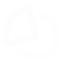 25 milijuna malih i srednjih poduzeća u Europi
Za 85% malih i srednjih poduzeća kibernetička sigurnost je izvor  zabrinutosti
Okosnica gospodarstva EU
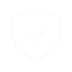 85%
25m
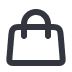 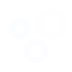 U 2019. 43% kibernetičkih napada na mala i srednja poduzeća
100m
43%
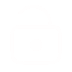 100 milijuna ljudi zaposlenih
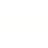 Izvori :
a) ENISA (2021.), Kibernetička sigurnost za mala i srednja poduzeća
b) Verizon (2019), Link: https://enterprise.verizon.com/resources/reports/dbir
JEDINICA 1: EU okvir i resursi za kibernetičku sigurnost malih i srednjih poduzeća
ODJELJAK 1.2.: Evolucija politike kibernetičke sigurnosti EU-a
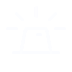 Nastanak politike kibernetičke sigurnosti EU (1980.-2010.)
Teroristički napadi
Ugovor iz Maastrichta iz 1993
- Madrid (2004.)
- London (2005.)

Od mekog prava do formaliziranog pristupa
Jedinstveno tržište i nove tehnologije
Uglavnom ekonomski pristup europskih zajednica pitanju kibernetičke sigurnosti
Kibernetička sigurnost ugrađena u 3. stup Ugovora iz Maastrichta (pravosuđe i unutarnji poslovi)

Prelijevanje s gospodarskog na sigurnosno polje
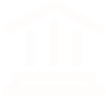 2004 ENISA
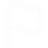 Osnivanje Agencije Europske unije za kibernetičku sigurnost (ENISA)
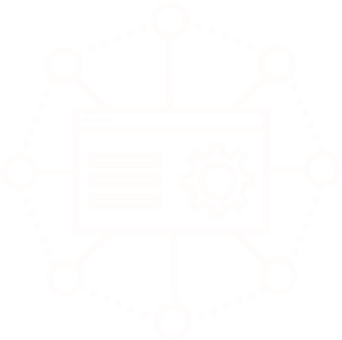 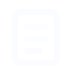 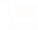 Glavna načela kibernetičke sigurnosti u ovoj fazi:

EU kao koordinacijsko tijelo za rješavanje problema prekogranične kibernetičke sigurnosti
Jamčiti usklađenost između instrumenata EU-a i radnji u kibersigurnosti
Suradnja s privatnim sektorom
1 986 Europski jedinstveni akt
Reforma ugovora za uspostavu jedinstvenog europskog tržišta
Carrapico, H. & Farrand, B. (2020). Discursive continuity and change in the time of Covid-19: the case of EU cybersecurity policy
Izvor:
80-ih
JEDINICA 1: EU okvir i resursi za kibernetičku sigurnost malih i srednjih poduzeća
ODJELJAK 1.2.: Evolucija politike kibernetičke sigurnosti EU-a
Formalizacija politike kibernetičke sigurnosti EU-a (2010.-2020.)
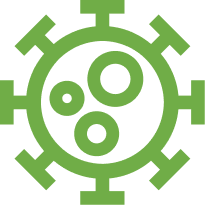 2013
Strategija kibernetičke sigurnosti EU-a
Potiče države članice EU-a da razviju nacionalne strategije za suočavanje s kibernetičkim napadima
Promiče sinergiju između privatnih i izvan EU dionika kibernetičke sigurnosti
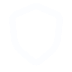 2010
Strategija unutarnje sigurnosti &
Digitalna agenda za Europu

- Razvoj jedinstvenog digitalnog tržišta
Ojačanje postojećih agencija:
Europol (Europski centar za kibernetički kriminal)
ENISA
2020
Covid pandemija

Nove prijetnje kibernetičkoj sigurnosti u EU
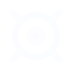 2016
NIS Direktiva

Dodatno usmjerava procese ublažavanja kibernetičkih prijetnji među državama članicama
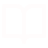 2019
Zakon o kibernetičkoj sigurnosti EU-a

ENISA u središtu EU-a za odgovor na kibernetičku krizu
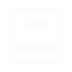 Izvori:
Carrapico, H. & Farrand, B. (2020). Discursive continuity and change in the time of Covid-19: the case of EU cybersecurity policy
Whyte, C. (2021). European Union Policy, cohesion, and supranational experiences with cybersecurity
JEDINICA 1: EU okvir i resursi za kibernetičku sigurnost malih i srednjih poduzeća
ODJELJAK 1.3.: Institucionalna arhitektura EU-a u kibernetičkoj sigurnosti
JEDINICA 1: EU okvir i resursi za kibernetičku sigurnost malih i srednjih poduzeća
ODJELJAK 1.3.: Institucionalna arhitektura EU-a u kibernetičkoj sigurnosti
Razina 2
Agencije EU
Razina 1
Države članice
Razina 1
institucije EU
Europska komisija
DG Home
DG Connect
Europska služba za vanjsko djelovanje (EEAS)
Europski parlament
EU tim za odgovor na računalne hitne slučajeve (CERT-EU)
Europol – Europski centar za kibernetički kriminal (EC3)
Agencija Europske unije za kibernetičku sigurnost (ENISA)
Europska obrambena agencija (EDA)
Nacionalne jedinice za kibernetički kriminal
Nacionalni CERT-ovi NIS nadležna tijela
Tijela nacionalne obrane i sigurnosti
JEDINICA 1: EU okvir i resursi za kibernetičku sigurnost malih i srednjih poduzeća
ODJELJAK 1.3.: Institucionalna arhitektura EU-a u kibernetičkoj sigurnosti
Cyber kriminal
(mandat JHA)
DG Home/Justice
EUROPOL/EC3
CEPOL EUROJUST
Nacionalne jedinice za kibernetički kriminal
CIIP
(Mandat unutarnjeg tržišta)
DG Connect/ENISA
CERT-EU
Nacionalni CERT-ovi
Nadležna tijela NIS-a
Obrana 
(mandat ZSOP-a)
EEAS/EDA
Europska komisija
Tijela nacionalne obrane i sigurnosti
izvor :
Christou, G. (2016). Cybersecurity in the European Union: Resilience and Adaptability in Governance Policy
JEDINICA 1: EU okvir i resursi za kibernetičku sigurnost malih i srednjih poduzeća
ODJELJAK 1.4.: Resursi za mala i srednja poduzeća
Agencija Europske unije za kibernetičku sigurnost (ENISA ) podržava europska mala i srednja poduzeća u kibernetičkoj sigurnosti od 2006.

Informacijski paketi, izvješća, vodiči, smjernice o kibernetičkoj sigurnosti za mala i srednja poduzeća besplatno su dostupni na web stranici ENISA -e . Neki primjeri:
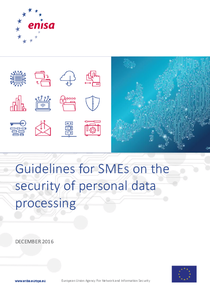 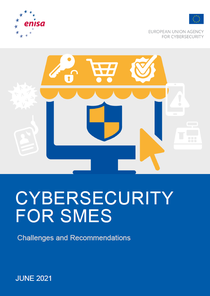 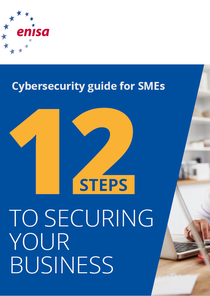 Ključni zaključci:
Europska unija povećala je svoje nadležnosti u području kibernetičke sigurnosti tijekom posljednjih nekoliko godina
Kibernetička sigurnost je višeslojna politika koja uključuje nekoliko aktera na nacionalnoj razini i razini EU-a
ENISA aktivno podržava europska mala i srednja poduzeća u području kibernetičke sigurnosti
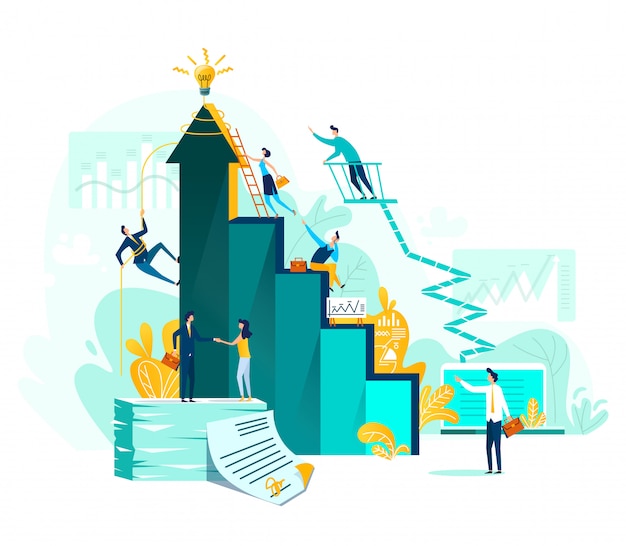 Provjera znanja
3. Koja od sljedećih organizacija nije agencija EU-a specijalizirana za kibernetičku sigurnost ?

a.- ENISA
b.- Europol – Europski centar za kibernetički kriminal (EC3)
c.- Nacionalne jedinice za kibernetički kriminal
2. Koliko dionica EU ima u kibernetičkoj sigurnosti?

a.- 2
b.- 3
c.- 5
U 80-ima je prevladavajući stav prema kibernetičkoj sigurnosti u EU bio:

a.- uglavnom ekonomski
b.- upućen samo na zaštitu građana
c.- nepovezan sa stvaranjem jedinstvenog tržišta
5. Kako europska mala i srednja poduzeća mogu imati koristi od aktivnosti ENISA -e ? 

a.- online individualne konzultacije
b.- besplatno dostupan materijal na web stranici ENISA -e
c.- upis u članstvo
4. Koja agencija EU-a najviše podržava mala i srednja poduzeća u području kibernetičke sigurnosti:
a.- EASME
b.- ENISA
c.- Cedefop
Provjera zanja
3. Koja od sljedećih organizacija nije agencija EU-a specijalizirana za kibernetičku sigurnost ?

a.- ENISA
b.- Europol – Europski centar za kibernetički kriminal (EC3)
c.- Nacionalne jedinice za kibernetički kriminal
2. Koliko dionica EU ima u kibernetičkoj sigurnosti?

a.- 2
b.- 3
c.- 5
U 80-ima je prevladavajući stav prema kibernetičkoj sigurnosti u EU bio:

a.- uglavnom ekonomski
b.- upućeno samo na zaštitu građana
c.- nije povezano sa stvaranjem jedinstvenog tržišta
5. Kako europska mala i srednja poduzeća mogu imati koristi od aktivnosti ENISA -e ? 

a.- online individualne konzultacije
b.- besplatno dostupan materijal na web stranici ENISA -e
c.- upis u članstvo
4. Koja agencija EU-a najviše podržava mala i srednja poduzeća u području kibernetičke sigurnosti:

a.- EASME
b.- ENISA
c.- Cedefop
JEDINICA 1: EU okvir i resursi za kibernetičku sigurnost malih i srednjih poduzeća
IZVORI
Carrapico, H., & Farrand, B. (2020). Discursive continuity and change in the time of Covid-19: the case of EU cybersecurity policy. Journal of European Integration, 42(8), 1111-1126.
Christou, G. (2016). Cybersecurity in the European Union: Resilience and adaptability in governance policy. Springer.
ENISA (2021), Cybersecurity for SMEs
ENISA website, Link: https://www.enisa.europa.eu/ 
Verizon (2019), Link: https://enterprise.verizon.com/resources/reports/dbir
Whyte, C. (2021). European Union: Policy, cohesion, and supranational experiences with cybersecurity. In Routledge Companion to Global Cyber-Security Strategy (pp. 201-210). Routledge.
Hvala za pozornost!